Objectives
Explain the concept and purpose of visual merchandising
Identify the element of visual merchandising
Describe types of display arrangements
Understand the role of visual merchandisers on the marketing team
List the five steps in creating a display
Explain how artistic elements function in display design
Describe the importance of display maintenance
SECTION 18.1 – Display Features

The Main Idea
Visual merchandising and displays are important promotion strategies to sell products and services, attract potential customers, and create a desired business image
“The appearance of buildings and store interiors are promotional strategies to sell products and services”
Visual merchandising and Display

Visual merchandising
Coordinates all of the physical elements in a place of business to project an image to customers
Attracts customers
Creates an image
Promotes interest in product/service

Display
Refers to the visual and artistic aspects of presenting a product to a target market to encourage a purchase
[Speaker Notes: Visual merchandising includes the visual and artistic aspects of the entire business environment

A successful business creates a distinct, clear, and consistent image for their customers – sets them apart from their competition

Includes design and layout of the store, its logo and signage, the unique lines of products a store carries. Their website, ad campaigns also.
a good image will attract positive attention and loyal customers]
The Role of Visual Merchandisers
Responsible for the total merchandise presentation that builds business and brand image

Design, create, and maintain the design element of the building and display.

They promote a business’s image and sales

To attract customers and keep them coming back

An inviting and engaging selling space

Consider 4 elements as key to achieving these goals
Storefront
The exterior of the business
Outdoor lighting
Landscaping
Banners
Awnings





Unique storefronts build brand identity
Sets a business off from its competitors and surrounding stores
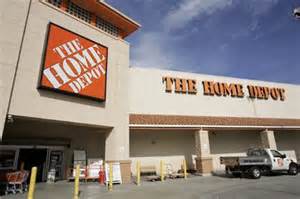 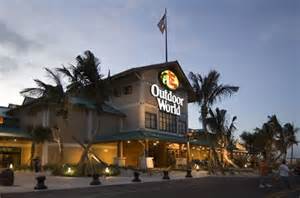 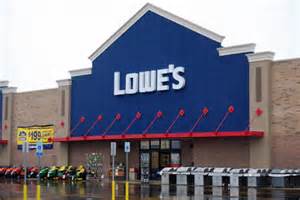 Signs
Designed to attract attention and brand identity
Should be original and easily recognizable
Name, Letters, Logo, Materials and Colors
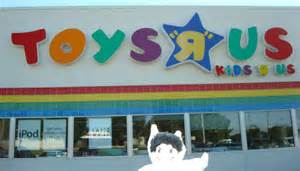 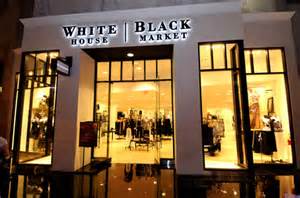 Marquee
A canopy that extends over a store’s entrance
Highly visible space used for advertising
Shows:
Store name
Key products
Hours of operation
Phone number and website
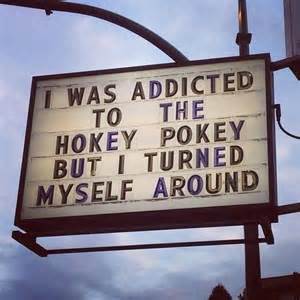 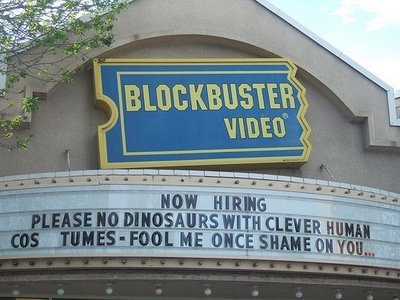 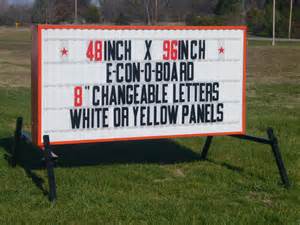 Entrances
Designed with customer convenience and store security in mind

Should have two entrances
One for walk ins and the other from
	 the parking lot
Projects an image
Electric doors = self serve
Fancy = full service
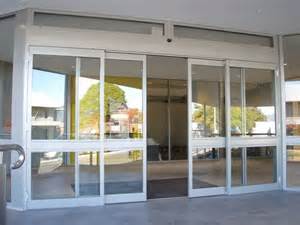 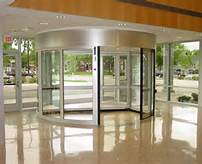 Window Displays
Very useful for visual merchandising

Attract prospects
Create excitement for product on supply
“window shopping”
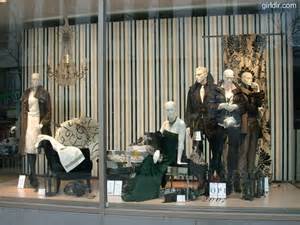 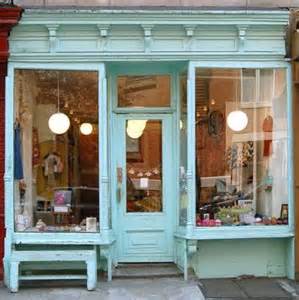 Store Layout
Refers to ways that store use floor space to facilitate and promote sales and serve customers

Selling Space – displays, merchandise, and demonstrations
Storage Space – stockrooms or place inventory is kept
Personnel Space – office space and break room, 
Customer Space – seating and lounges
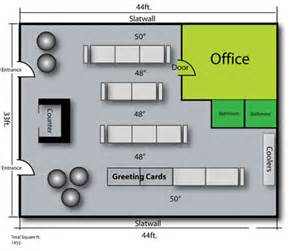 [Speaker Notes: Selling space is used for interior displays, wall and floor merchandise, product demos, self service, sales transactions and aisles for customer traffic flow

Storage space is for items that are kept in inventory or stock rooms. Typically not seen by customers

Personnel space is for store employees – office space, break rooms, and restrooms

Customer space is designed for comfort and convenience of the customer and may include snack shops, seating, lounges and rec areas for kids]
Store Interior

Once placement of merchandise is determined

Mannequins
Decorations
Seating
Innovative props
Floor and wall coverings
Lighting
Colors
Store fixtures
Graphics
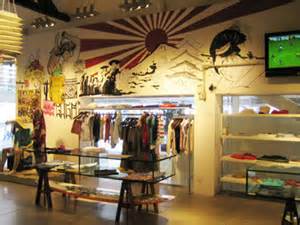 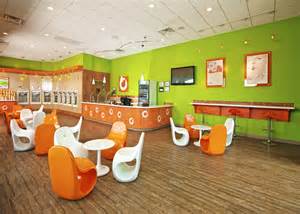 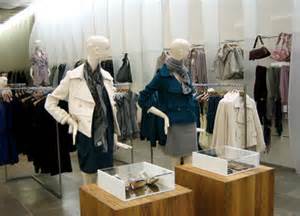 Graphics, Signage, Color and Sound
These help promote a particular brand or product
Provide directions to various departments
Assist with special promotions
Colors and sound
Appeal differently to customers
Sound can set a mood and will encourage shopping
Reinforces an image of a brand or product
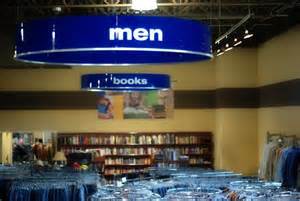 Lighting

Draws attention to store area
Draws attention to specific products
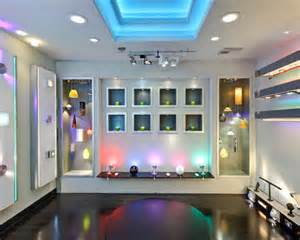 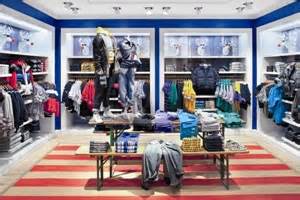 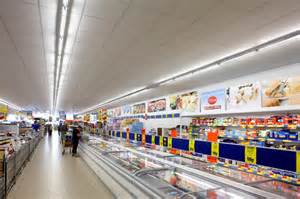 Fixtures
Are furnishings that hold and display merchandise
Cases
Tables
Counters
Floors
Shelving
Racks
Bins
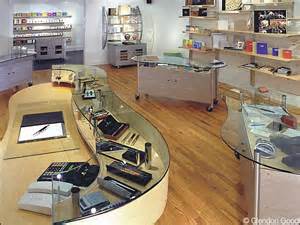 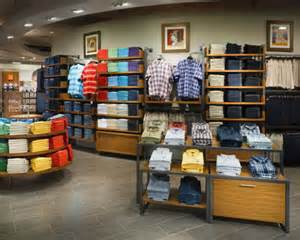 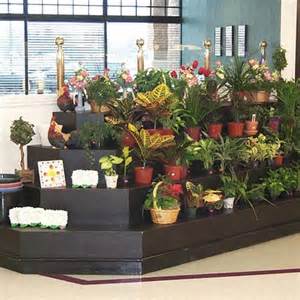 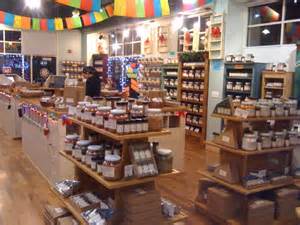 [Speaker Notes: Strategically place to generate sales

Brightly colored front counters attract impulse purchases of competitively priced products

Seating areas give a retail space and upscale feel]
Interior Displays

Show merchandise
Encourages shopping
Reinforces advertisements
Promotes the store image

About 25% of sales are
 are generated by interior
 displays
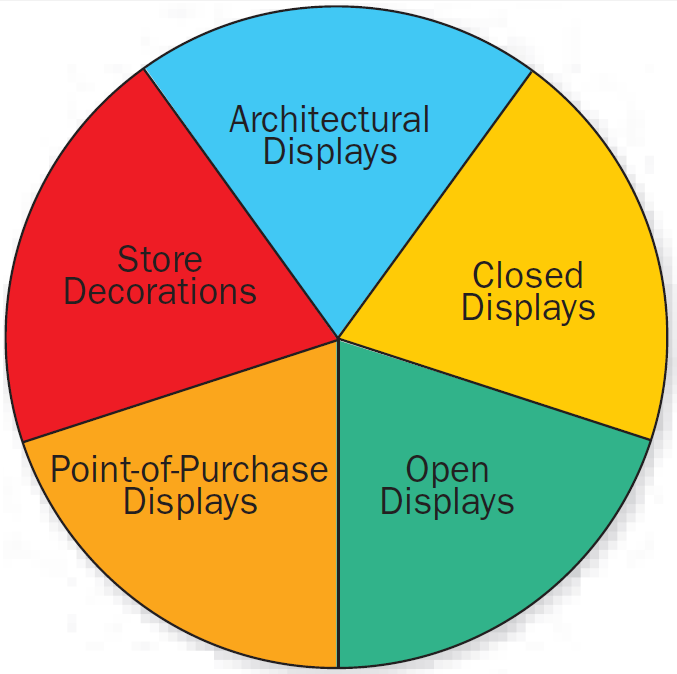 Architectural Displays
Model rooms for show
Kitchens
Family rooms
bedrooms

Closed Displays (1 to 1 selling)
See but not touch
Jewelry & electronics
Fragile items

Open Displays (DIY selling)
Allows customers to handle product
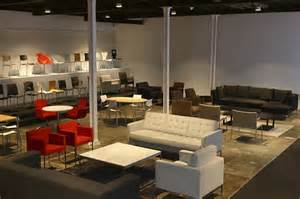 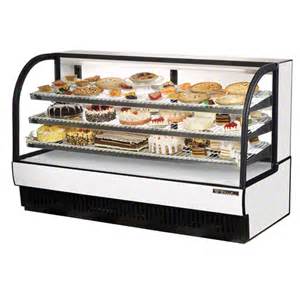 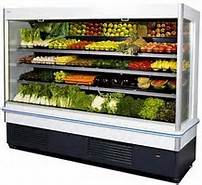 Point of Purchase Displays (POPs)

Stand alone structures
Consumer sales device
Bold graphics
Hold, display and dispense product

Encourages immediate purchase

Temporary
Semi Permanent
Permanent
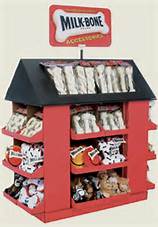 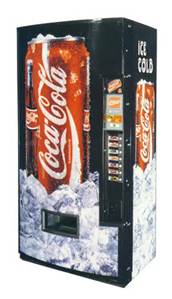 Interactive Kiosks

Free standing full service retail

Immediate product availability
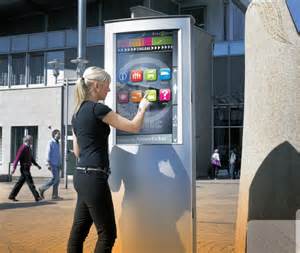 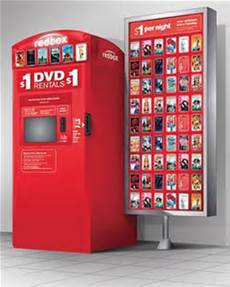 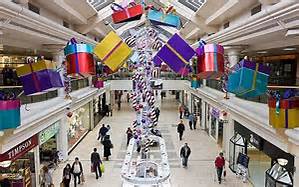 Store Decorations

Seasonal

Bold and colorful

Sets an atmosphere

Encourages related holiday purchases
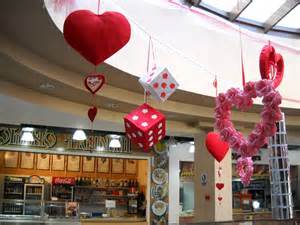 SECTION 18.2 – Artistic Design

The Main Idea
Visual merchandisers must know the rules of artistic design to create displays that enhance sales, attract customers, and sustain customers loyalty
“In the retail environment a display has about 4 to 6 seconds to attract a customer’s attention, create a desire, and sell  the product”
Display Design and Presentation

Visual merchandisers help attract customer and sell products

Sensitive to individual perceptions

Appeal to targeted customers

5 steps
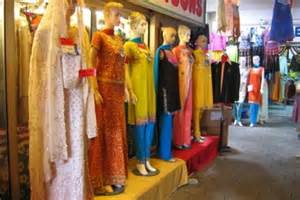 [Speaker Notes: If a traditional clothing store starts using an abstract displays of trendy products it may attract new customers but may lose loyal customers who prefer the more traditional styles.]
Step1: Select Merchandise for Display

Determine a theme
Supporting elements
Visually appealing
New, popular & best selling
Appropriate for season
Target audience
Geographic location
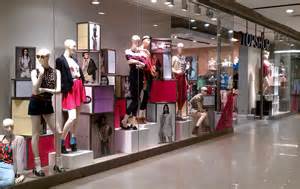 Step 2 : Select the type of Display

One-item Display

Similar-product Display

Related-product Display

Assortment or Cross-mix Display

Props – functional and decorative
Shelves or hangers that hold merchandise
Floor coverings and wall treatments
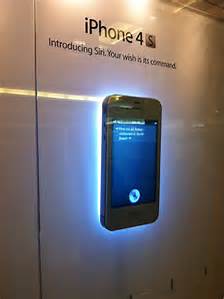 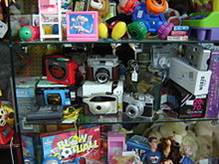 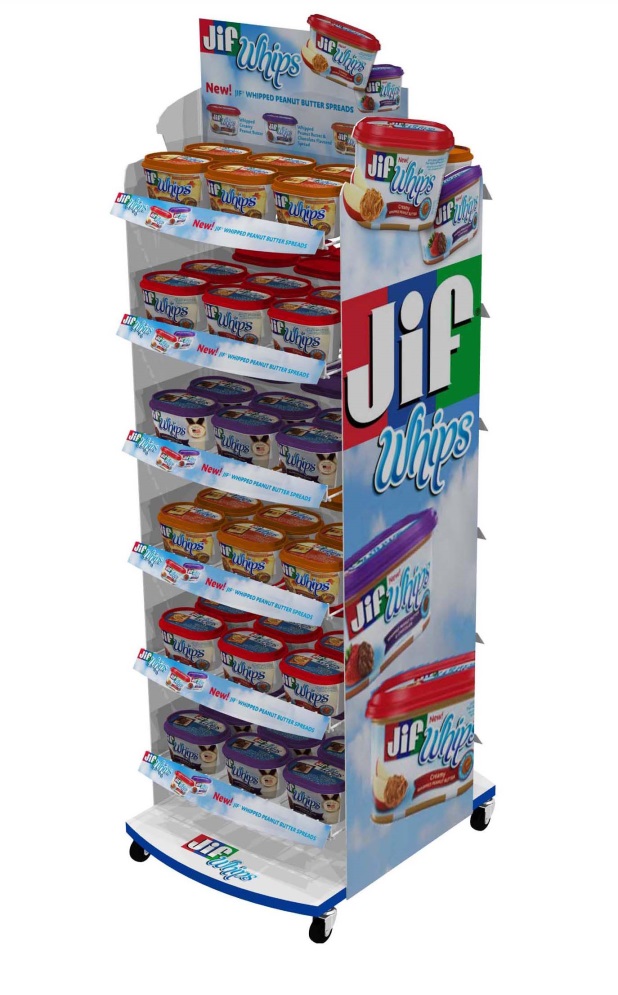 [Speaker Notes: Single item is usually created for a single product or an advertised special

Similar-product how one kind of product but with multiple flavors and sizes and even brands

Related product features products that are to be used together – to entice buyers to buy more than one item.

Assortment features a collection of different or unrelated items designed for the bargain hunter]
Stet 3 : Choose a Setting

Realistic Setting


Semi-realistic Setting


Abstract Setting
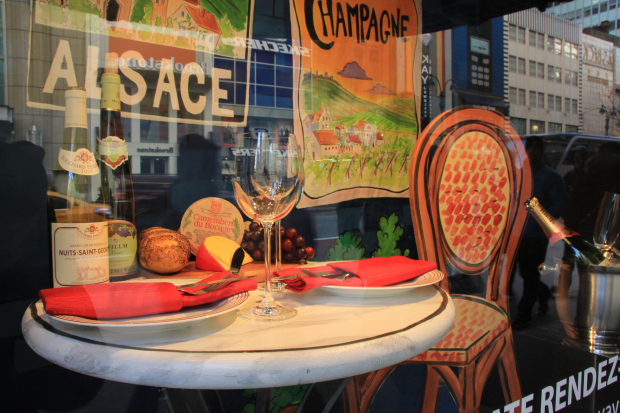 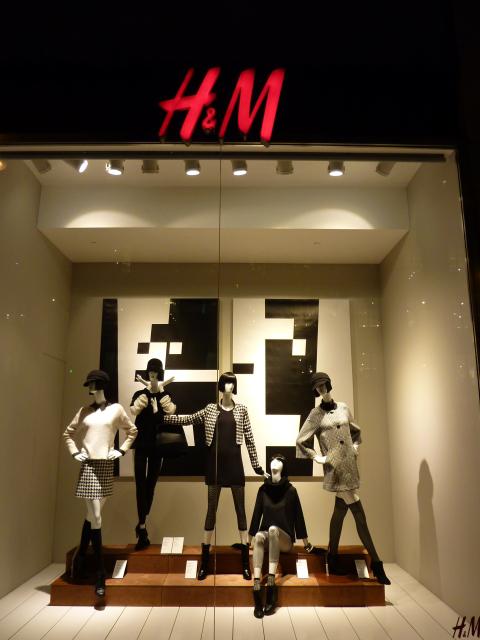 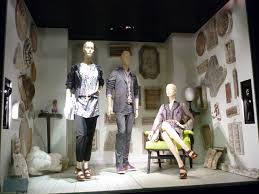 [Speaker Notes: Realistic depicts a room, area or recognizable locale
Restaurant, park or a party
Functional props like tables, chairs, plants, books, mannequins provide the details

Semi realistic suggests a room or locale but leave the details to the view
Cardboard sun, a bucket of sand leads the viewer to provide the beach 
Used for small spaces or budgets

Abstract does not even try to imitate reality
More of focus on form and colors]
Step 4 : Manipulate the Artistic Elements
Line
Straight lines – stiffness and control
Curving Lines – freedom and movement
Diagonal Lines – action
Vertical Lines – height and dignity
Horizontal Lines – convey confidence
[Speaker Notes: Lines direct the viewer’s attention – straight, curved, diagonal, vertical, horizontal

Color can emotionally engage a customer to make a decision – use contrasting colors
Complimentary, adjacent and triadic colors
Certain color schemes at certain times of the year

Shape

Direction – directs the viewer eyes to the merchandise. The focal point attracts the attention first. Triangle shape. Too much clutter in the triangle is said to be unfocused

Texture

Proportion – props and signs should be in appropriate size to the merchandise

Balance – formal and informal

Lighting – can help merchandise appear more attractive]
Color
Color Wheel – relationships among colors
Complementary – opposite of each other and create a high contrast
Adjacent (analogous colors)- located next to each other on the color wheel and are the same undertones 
Triadic – involve 3 colors equally spaced on the color wheel
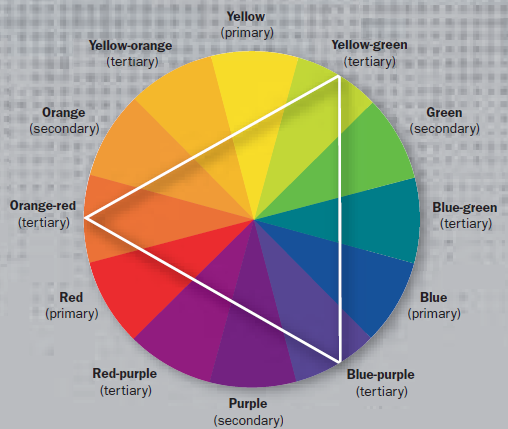 Shape
Physical appearance or outline – squares, cubes, circles, & triangles
Mass displays
Have little or no distinct shape
Direction
Created by using techniques such as color repetition, and lighting patterns
Focal point 
An area that attracts the attention first
Texture
The look of the surfaces in a display
Proportion
Relationship between and among objects in a display
Balance
Formal balance – small items with small items
Informal balance – designers place several small items with one large item within the display
Motion 
Should be used sparely but it can be achieved a lot of different ways
Lighting
Display lighting should be 2 to 5 times stronger than the general lighting
Step 5 : Evaluate the Completed Display

Does the display enhance the stores image?

Does it promote the product in the best possible way?

Was the theme creatively applied?

Was the result pleasing?
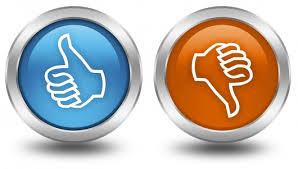 Display Maintenance

Restock

Folded and arranged

Fix damaged prop

Clean
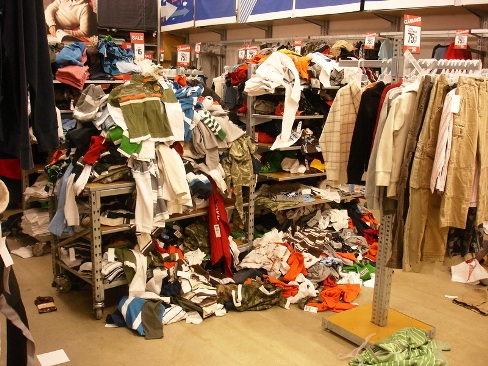